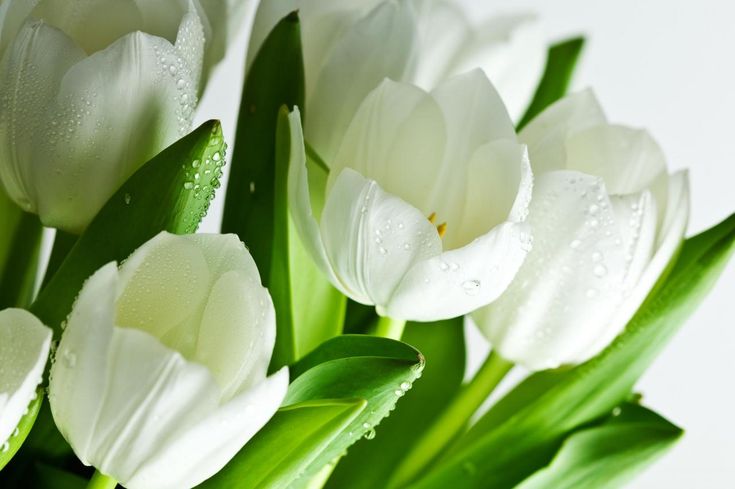 ЖОО-ға дейінгі білім беру факультеті 
ЖОО-ға дейінгі дайындық кафедрасы
2022-2023  оқу жылындағы 
 клубтар   мен  үйірмелер 
туралы мәлімет
«Парасат»
жас  әдебиетшілер клубы
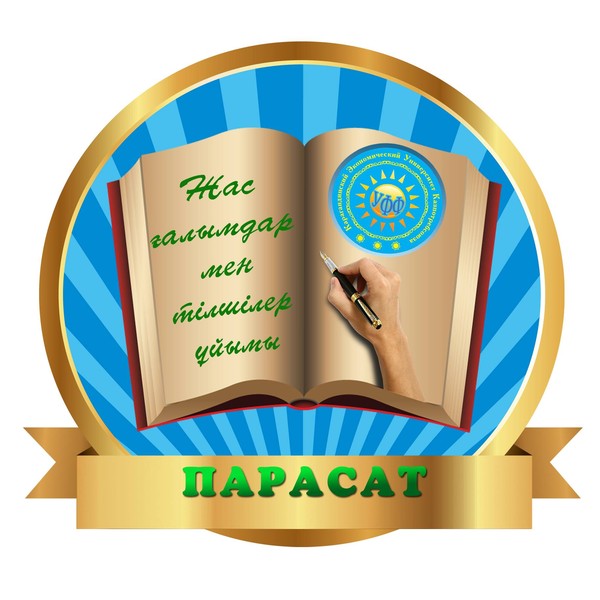 Жетекшілері: Ибраимова Ж.Т., Нусупбаева С.А., Мужигова Г.М.
«Өлкетану» мәдени танымдық клубы
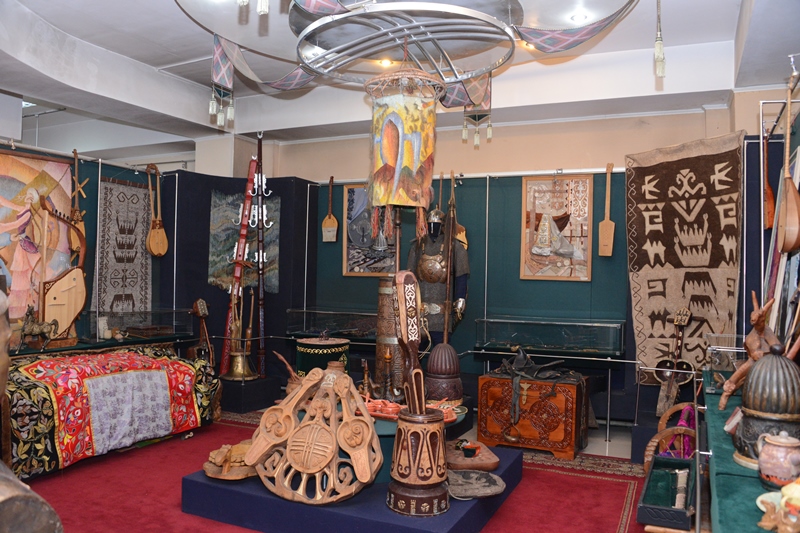 Тастемирова Г.А
Нусупбаева С.А
Мужигова Н.М





        Нусупбаева С.А., Тастемирова Г.А., Мужигова Г.М.
«Қызықты старт»                   спорттық клубы
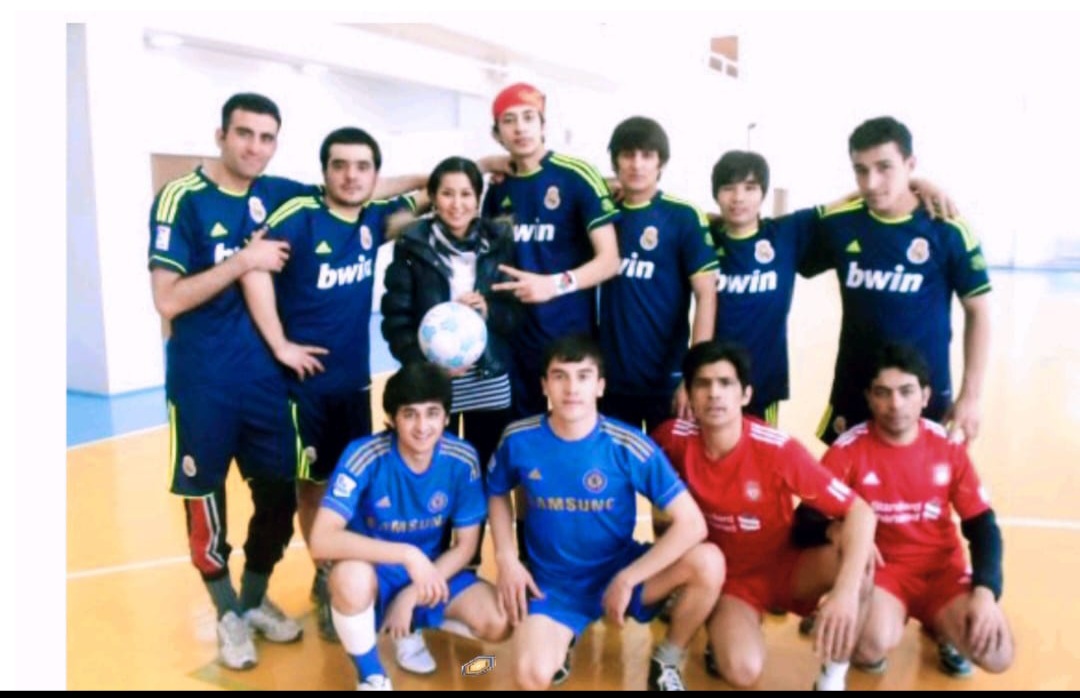 Жетекшілері: Сапаева Г.Е., Нусупбаева С.А., Тастемирова Г.А.
«Кәсіби бағдар беру» мәдени-танымдық клубы
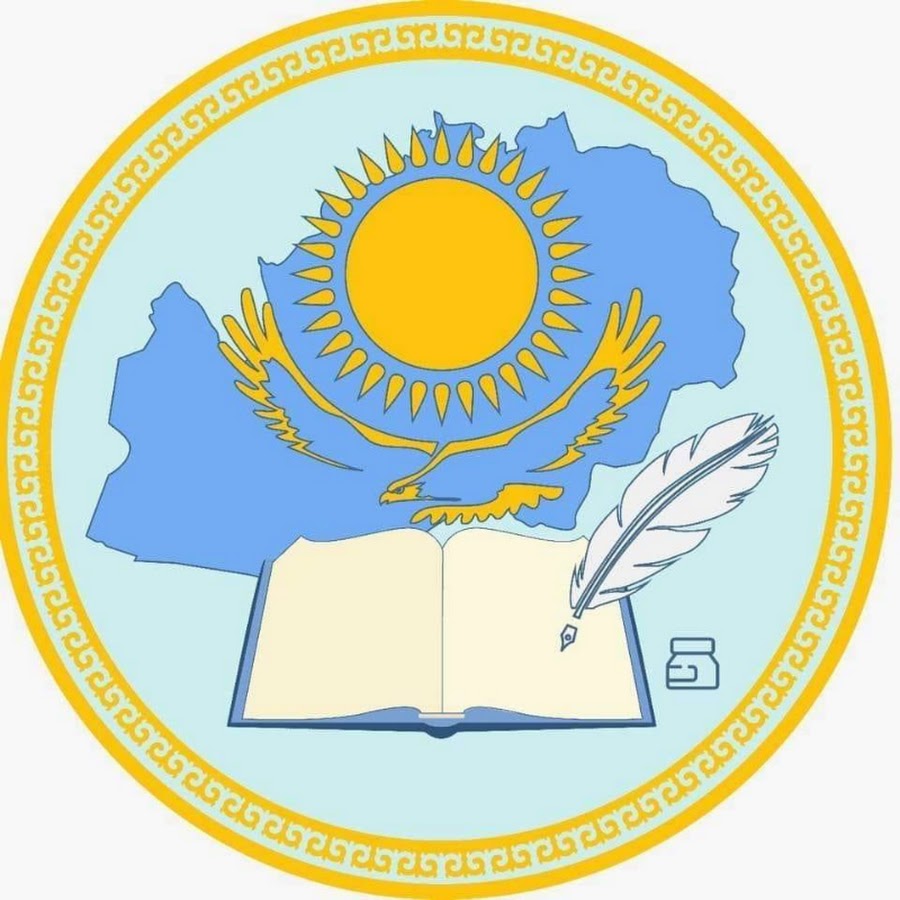 Жетекшілері: Тойғанбекова М.Ш., Бегалиева А.К., Наралиева Р.Т., Какенова А.
«Қазақ киносы» мәдени танымдық клубы
Жетекшілері: Нусупбаева С.А.,Тилеужанов Г.Т., Саткенова Ж.Б
«Жас ғалым» зерттеу клубы
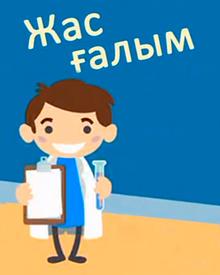 Жетекшілері: Ибрагимова М.Н.,  Амангелді  Н., Тастемирова Г.А
«Атамұра» мәдени- танымдық клубы
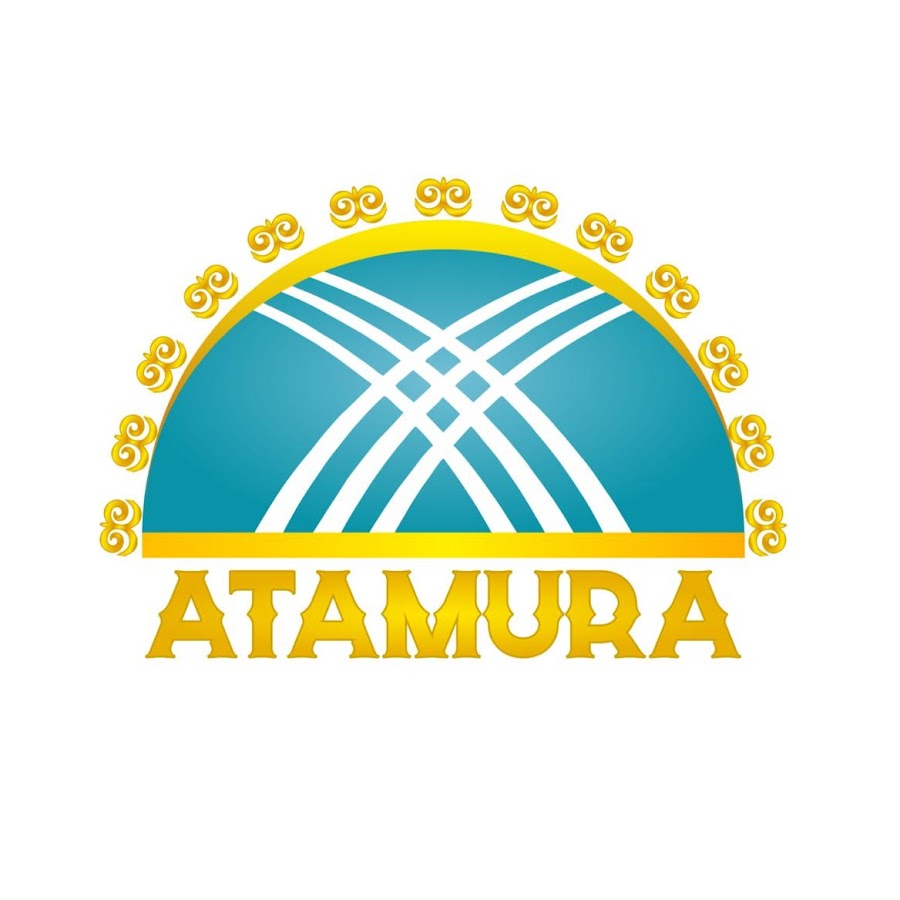 Жетекшілері: Нусупбаева С.А., Саткенова Ж.Б., Ибраимова Ж.Т.
«Шамшырақ»Әдеби – мәдени клубы
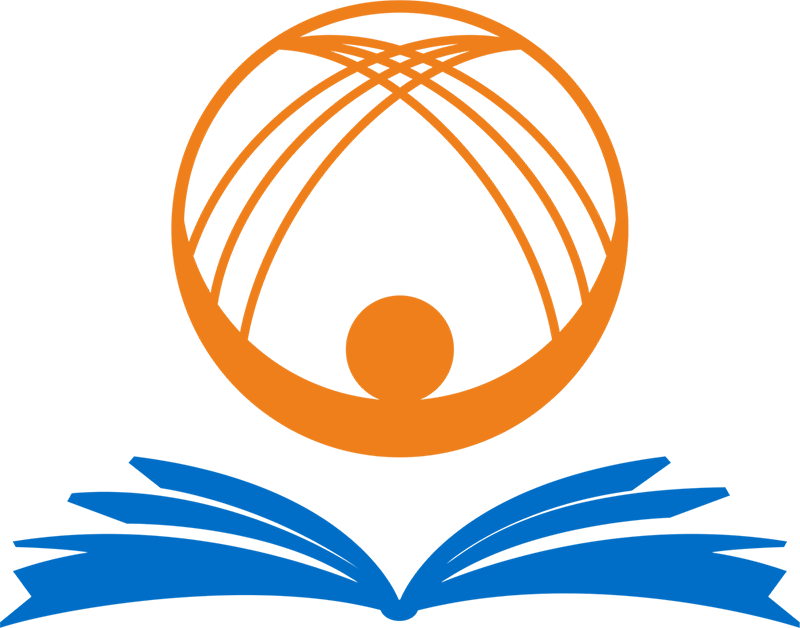 Жетекшілері: Адилханова Ж.С., Тилеужанова Г.Т., Мужигова Г.М.
«Жас  тарихшылар» ғылыми -танымдық үйірмесі
Жетекшілері: Мәжиқызы Н., Сандықбаева У.Д., Ибрагимова М.Н.,  Габитова В.А
«Жас  талап» Әдеби –шығармашылық үйірмесі
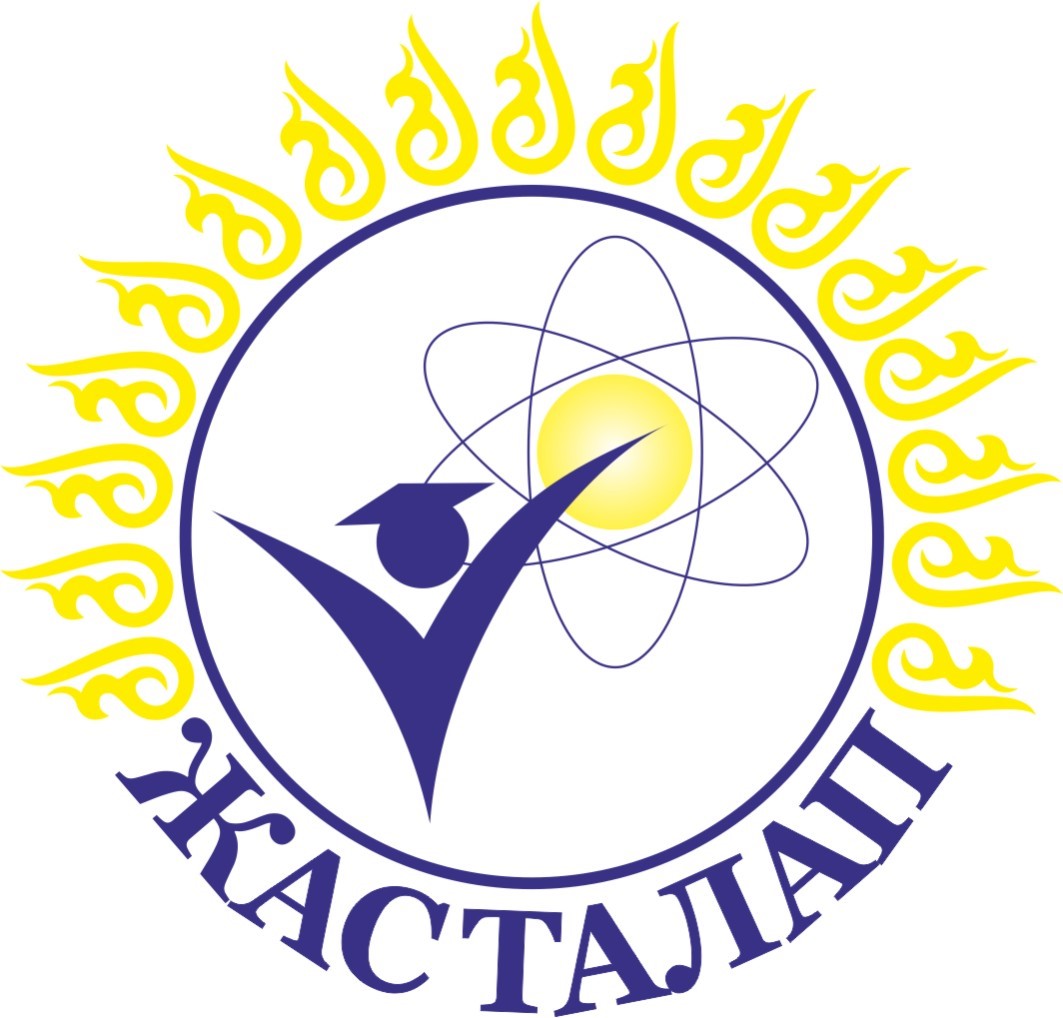 Жетекшілері: Наралиева Р.Т., Тойғанбекова М.Ш., Бегалиева А.К., Какенова А.
«Жас шебер» студенттік мәдени –шығармашылық стартап
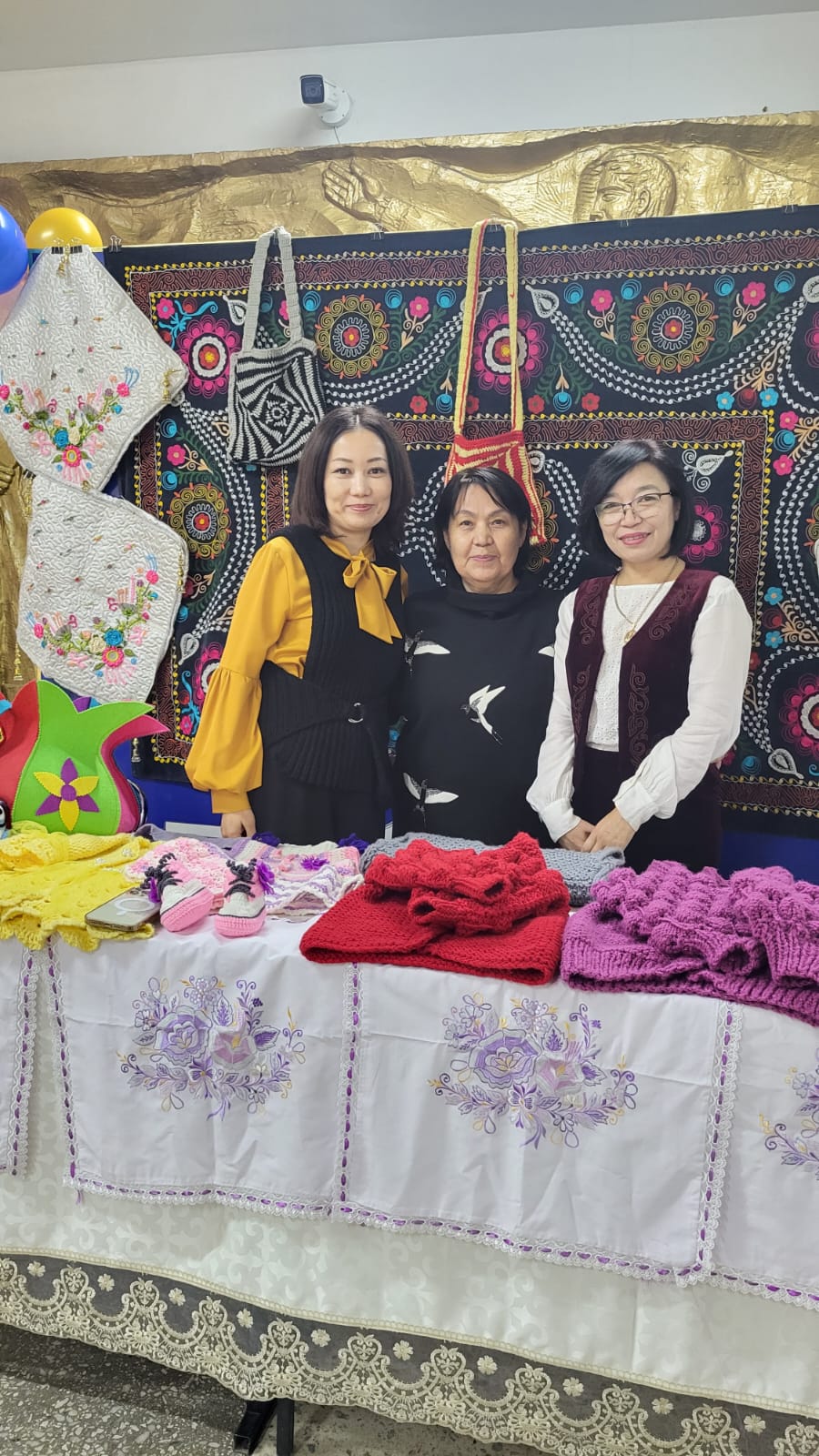 Жетекшілері: Ибрагимова М.Н., Тастемирова Г.А., Тилеужанова Г.Т
«Жауқазын» гүл өсіру мәдени -шығармашылық үйірмесі
Жетекшілері: Бегалиева А.К., Наралиева Р.Т., Саткенова Ж.Б.
«Мұражайтану» ғылыми-танымдық үйірмесі
Жетекшілері: Сандықбаева У.Д., Мәжиқызы Н., Габитова В.А
«Жас биолог»                                 ғылыми-танымдық үйірмесі
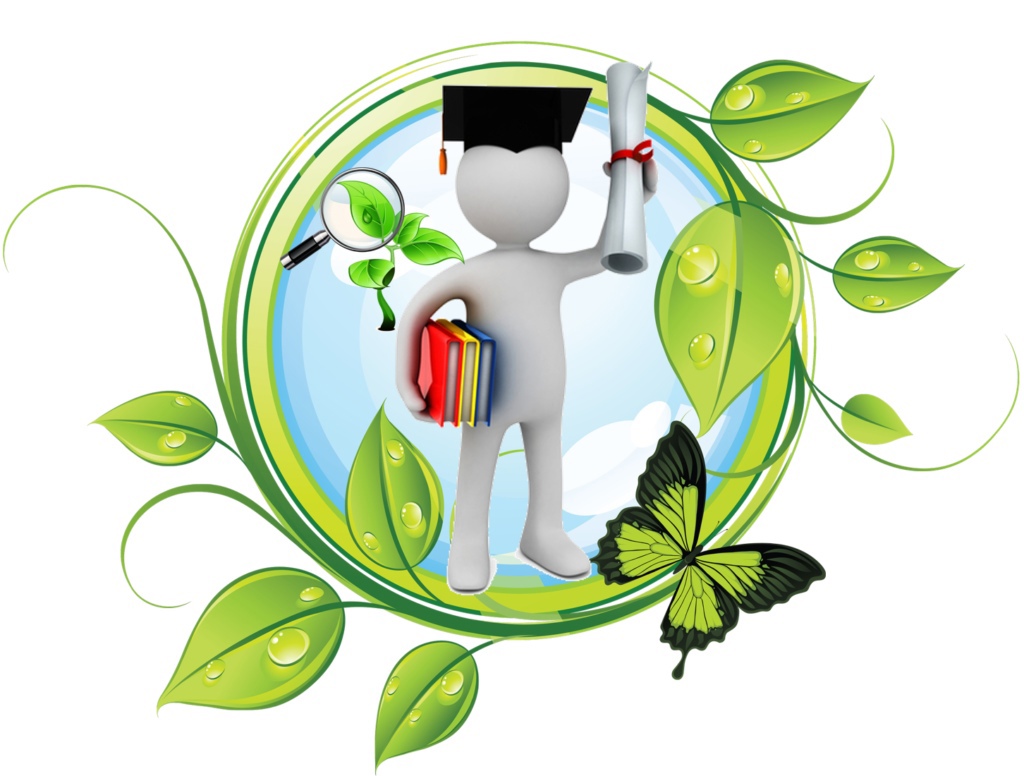 Жетекшісі: Үсенбекова А.Е.
«Талапкер» ғылыми-танымдық   үйірмесі
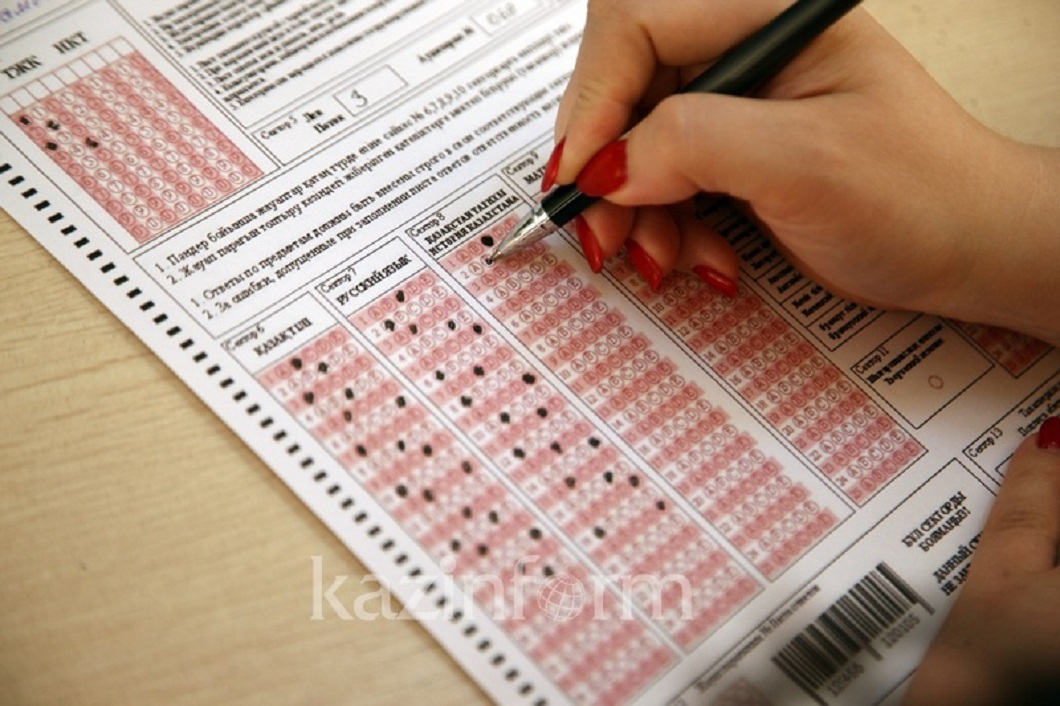 Жетекшілері: Амирханов М.Б., Бегалиева А.К., Габитова В.А.
«Қызықты химия» ғылыми-танымдық үйірмесі
Жетекшілері:Ауелханқызы М., Үсенбекова А.Е., Амангелді Н.
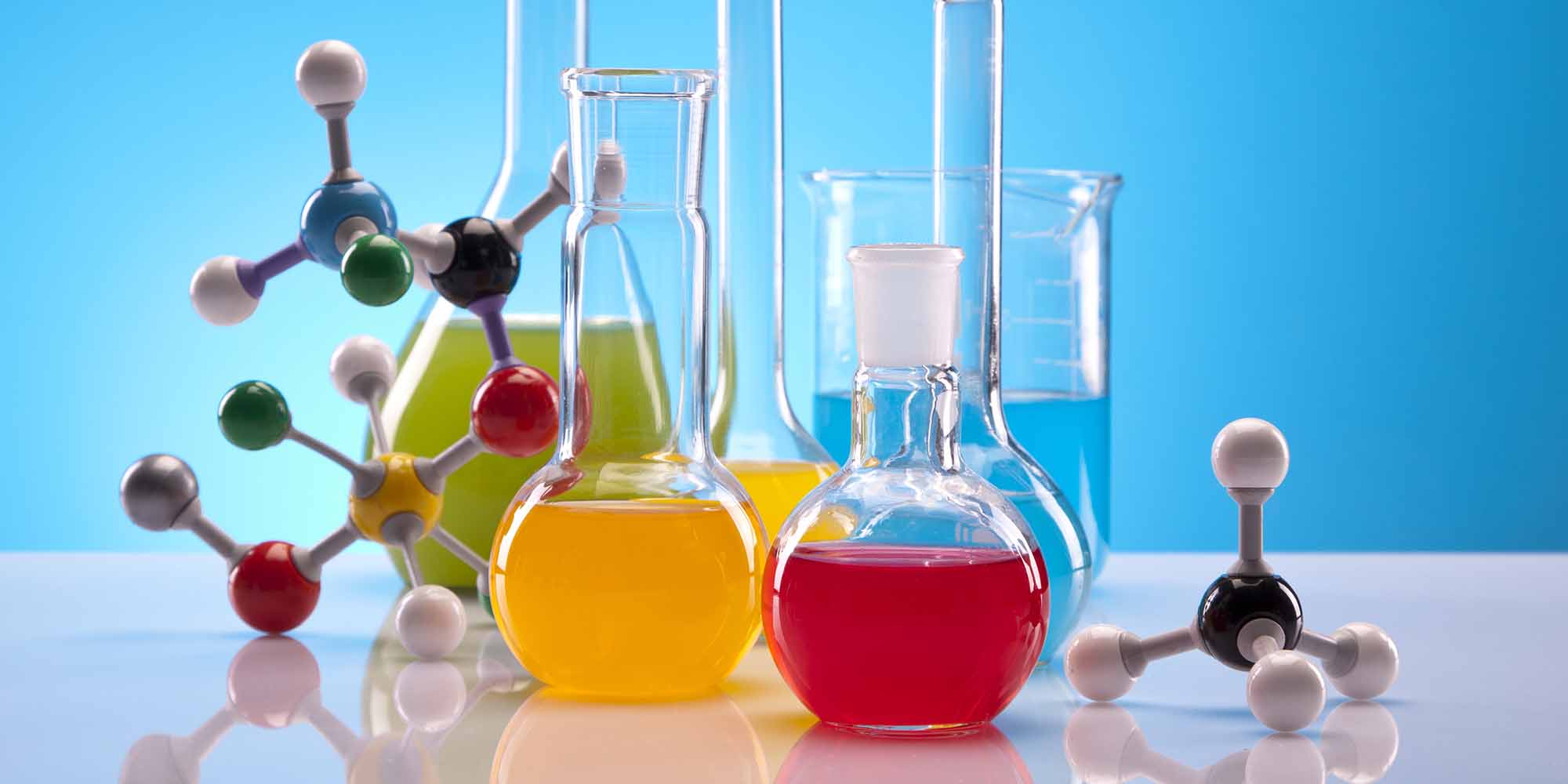 «Эврика-KZ» ғылыми-танымдық үйірмесі
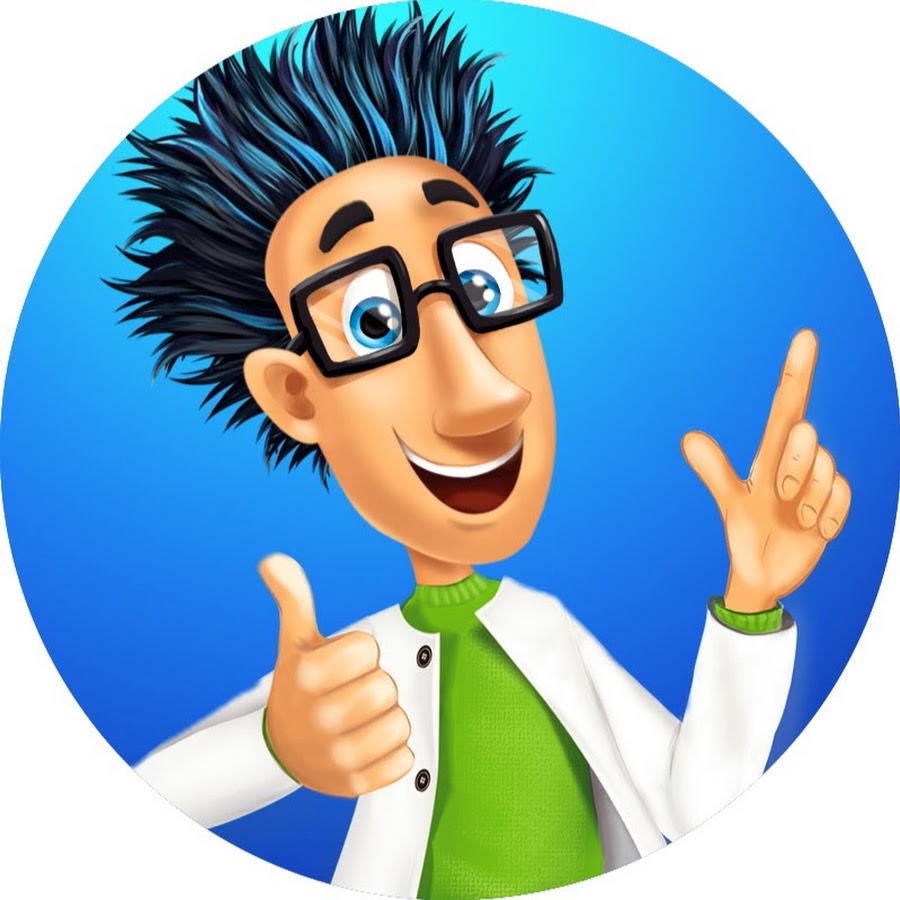 Жетешілері: Үсенбекова А.Е., Амирханов М.Б.
«Математика және логика» ғылыми-танымдық үйірмесі
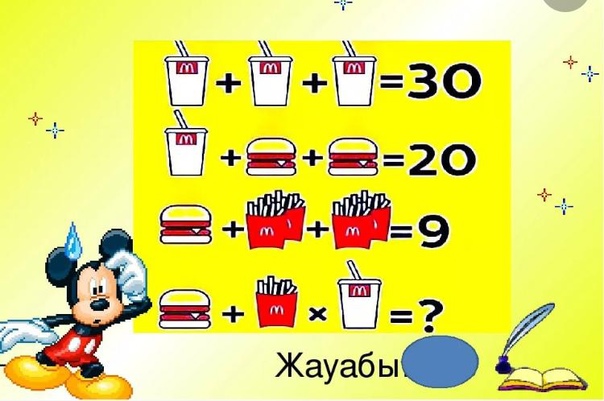 Жетекшісі: Уралбекова У.М.
«Эврика» ғылыми-танымдық үйірмесі
Жетешілері: Буланова Т.М., Қасымова К.А